SMUČARSKI SKOKI
MARIJA SIMONIŠEK 7.A
ZGODOVINA
Skoki izvirajo iz Norveške, okoli leta 1810.
Včasih so skakali s smučmi naravnost (v črko I). Skakalnice so bile manjše, zato je bila dolžina skokov krajša.
Danes skačejo tako, da imajo smučke v črko V. Zaradi tega je tudi manj poškodb.
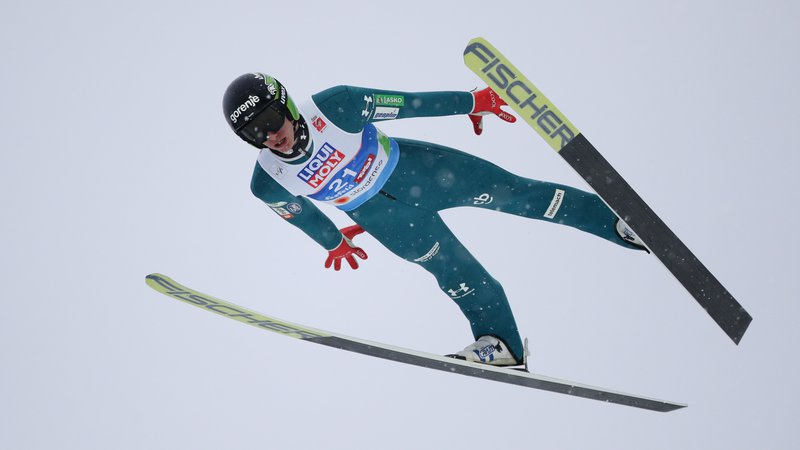 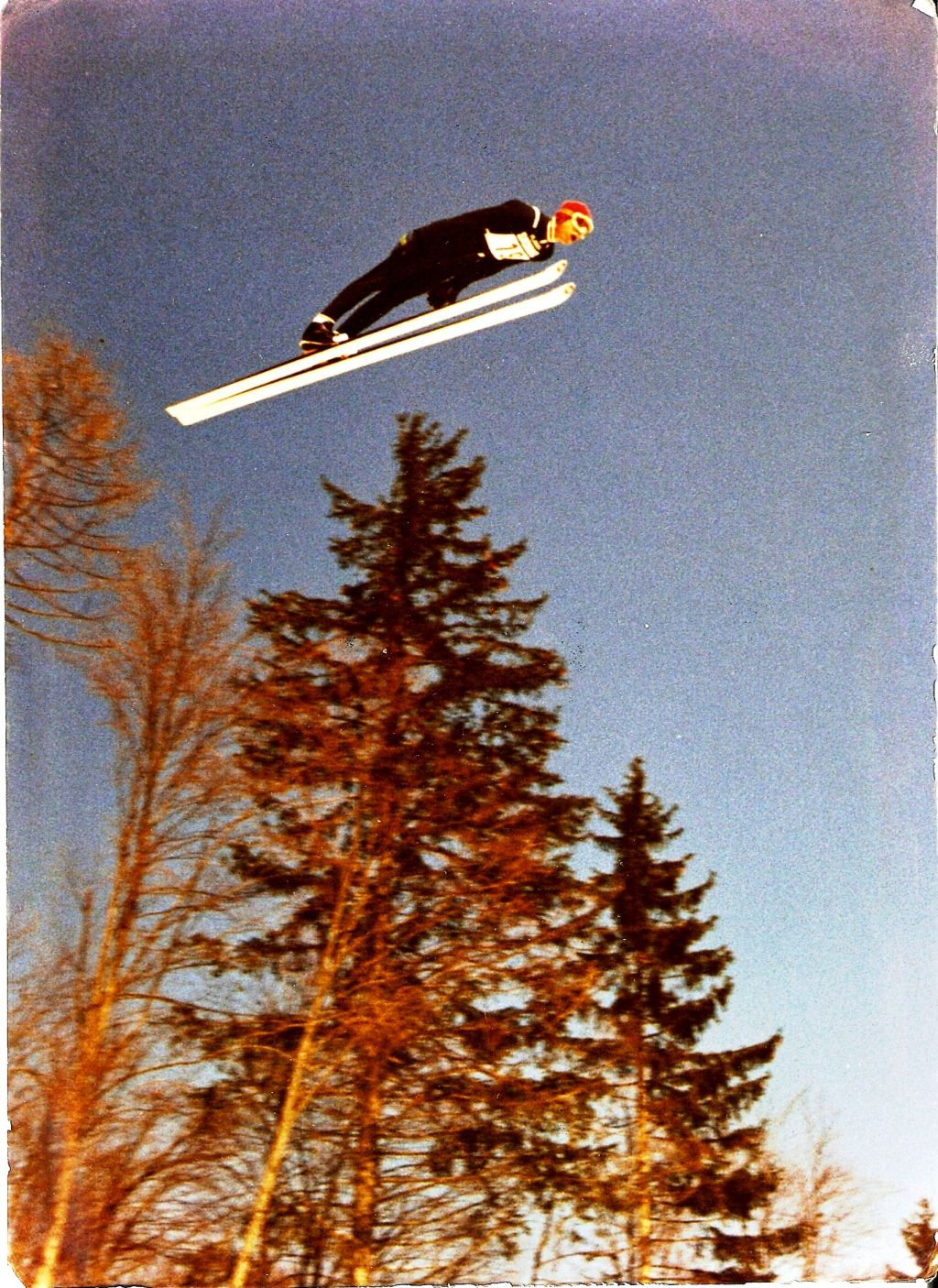 OSNOVNI PODATKI
OPREMA
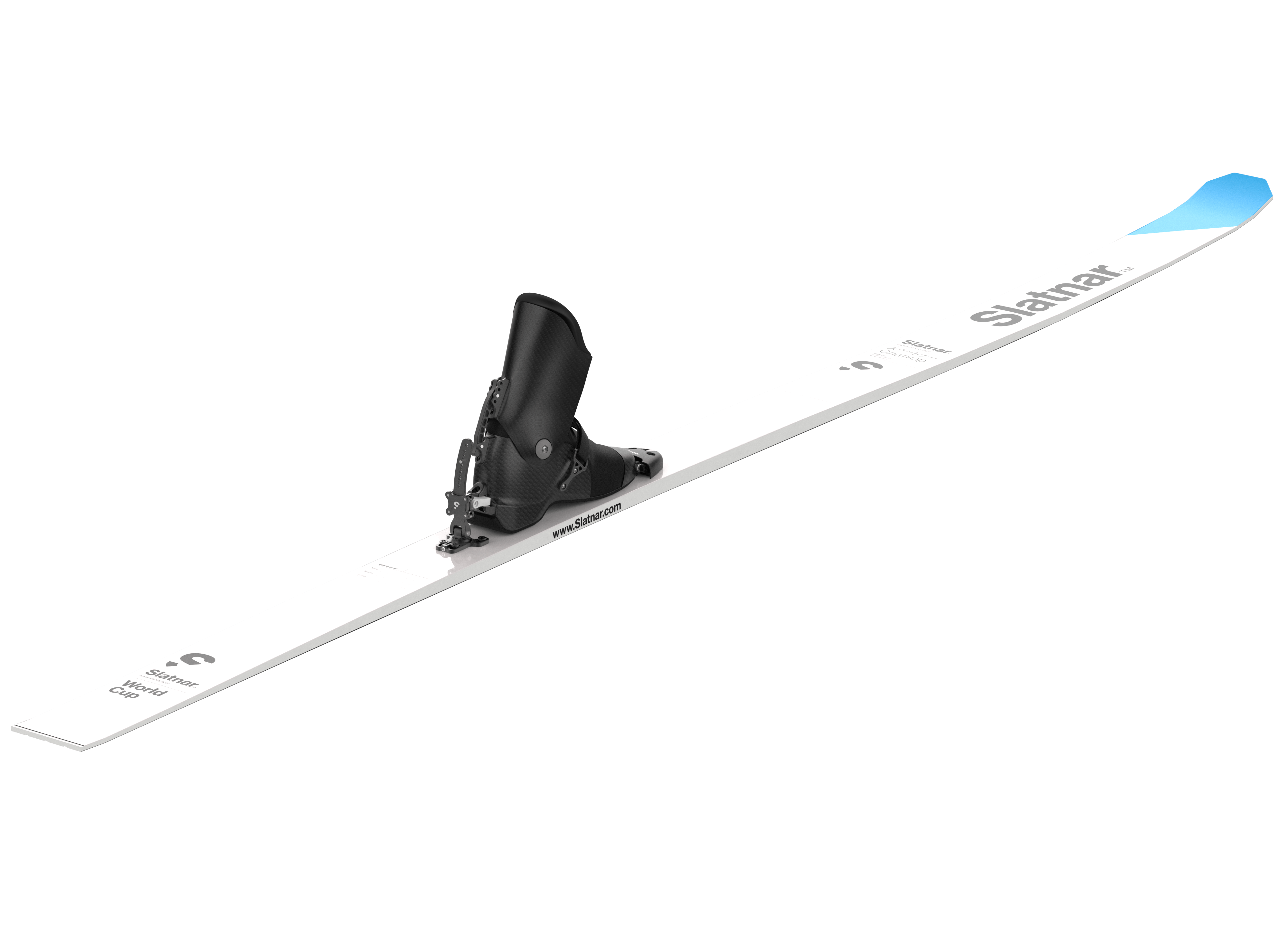 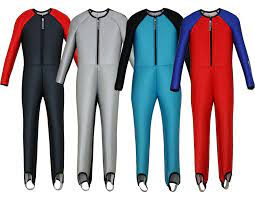 Smuči (široke od 9-10cm, dolge od 240-270cm) in pancerji
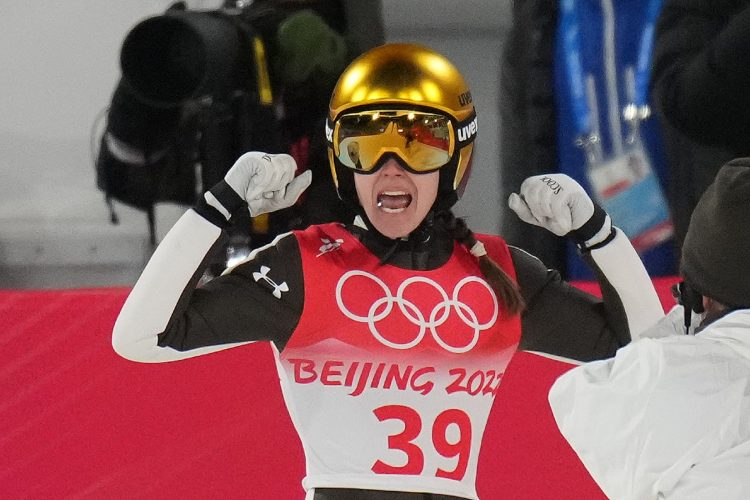 Smučarski dres
Čelada in očala
Rokavice
HITROSTI
Hitrosti pri skoku se ponavadi merijo 10 metrov pred koncem odskočne mize in merijo od 95 km/h pri velikih skakalnicah do 105 km/h na letalnicah.
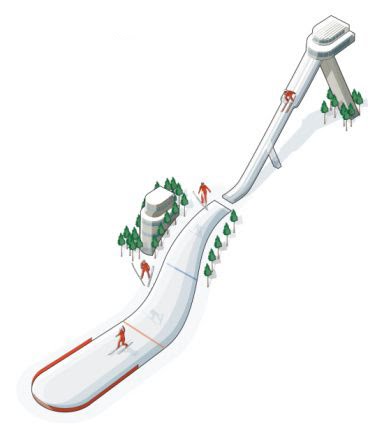 SKAKALNICA
Na vrhu skakalnice je strmi nalet/naletno mesto po katerem se skakalec spusti in pridobiva hitrost vse do položne odskočne mize.
Naletno mesto se lahko spreminja glede na vremenske pogoje v zraku, saj če je veter premočan in bi skok bil nevaren za tekmovalca.
Na odskočni mizi se skakalec odrine, ter skoči.
Doskočišče je v obliki krivulje. 
Skakalec mora pristati v telemarku, sicer izgubi točke.
Po doskočišču sledi iztek ki skakalcu 
omogoča da se na koncu varno ustavi.
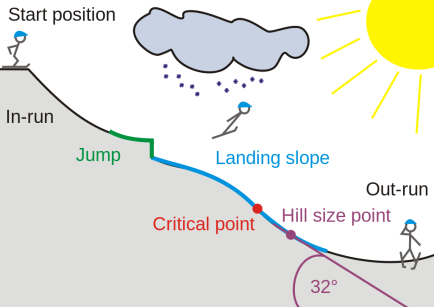 TOČKOVANJE
Za vse skakalnice razen letalnic se skakalcu za skok na K-točko dodeli 60 točk, na letalnicah pa 120 točk. Za vsak meter se skakalcu doda 2.0 točke na tekmi na malih skakalnicah, 1.8 točke na tekmi na velikih skakalnicah, in 1.2 točke za tekme na letalnicah.
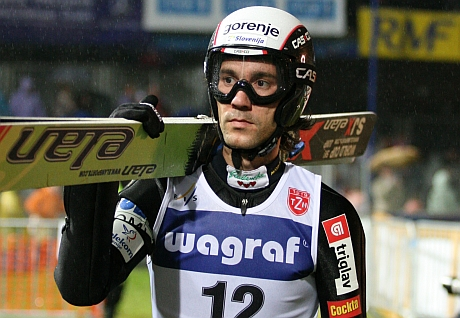 ZANIMIVOSTI
Primož 
Peterka
Dolgi skoki se imenujejo poleti.
Največja smučarska letalnica na svetu je na Norveškem.
 Največ medalj imajo Norveška, Finska, Avstrija.
Največ osvojenih medalj za Slovenijo pa je dobil Primož Peterka.
Slovenski skakalci imajo vzdevek orli.
Svetovno znan je padec skakalca Vinka Bogataja.
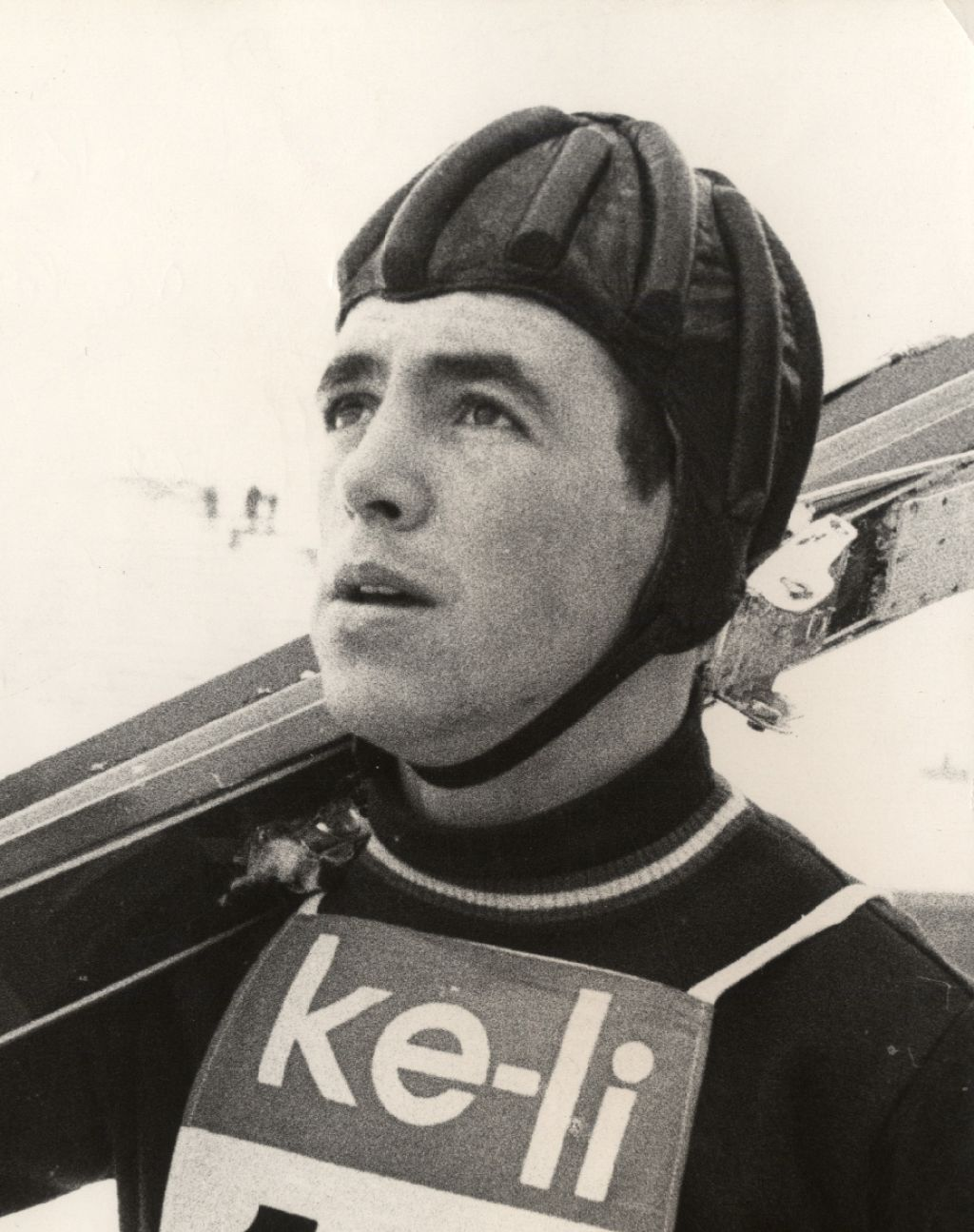 Vinko 
Bogataj
NESREČE
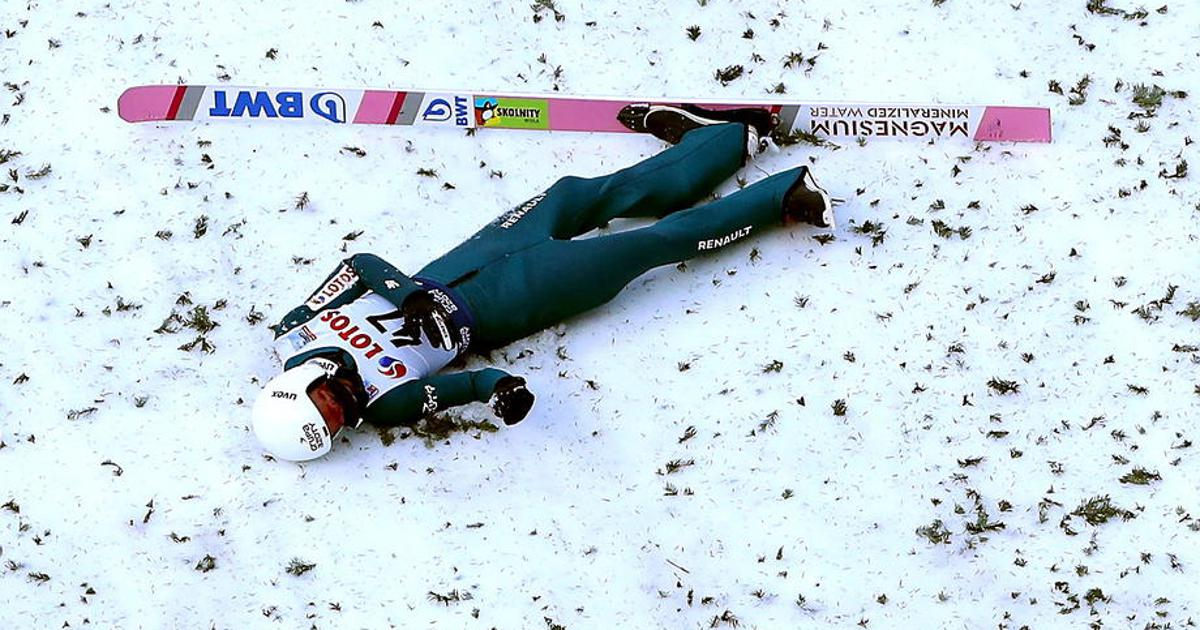 Tudi tukaj se dogajajo nesreče.
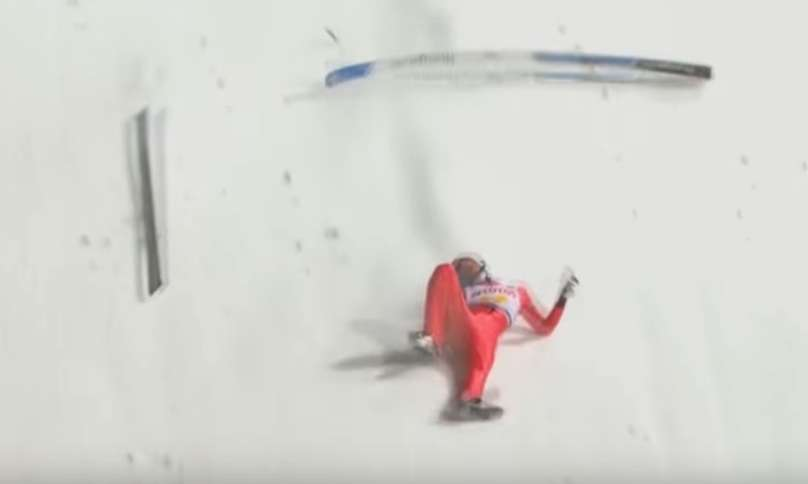 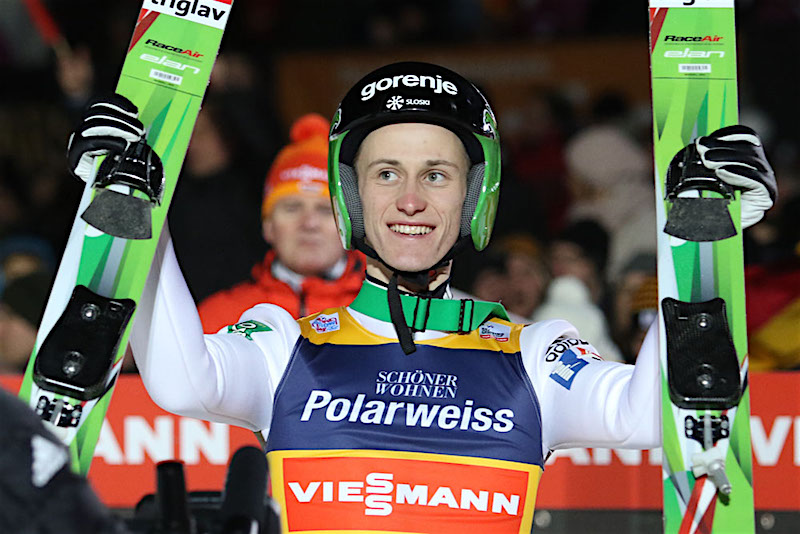 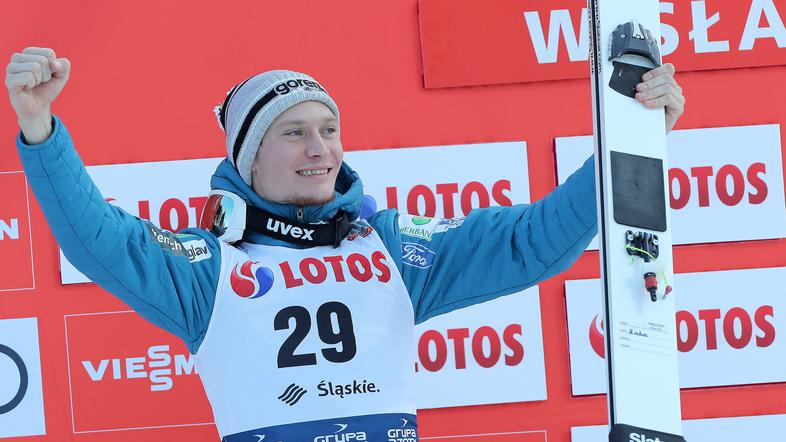 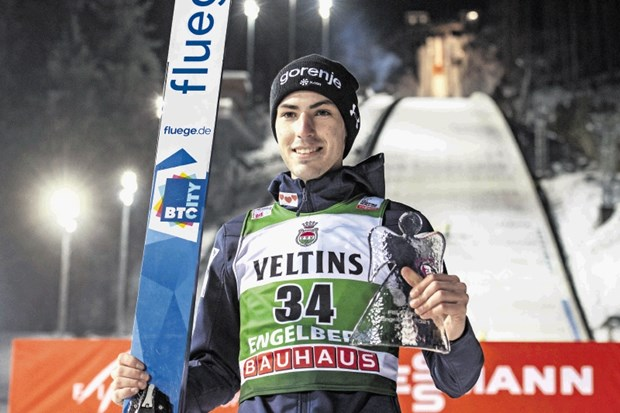 Anže Lanišek
NAŠI AKTUALNI  SKAKALCI
Peter Prevc
Timi Zajc
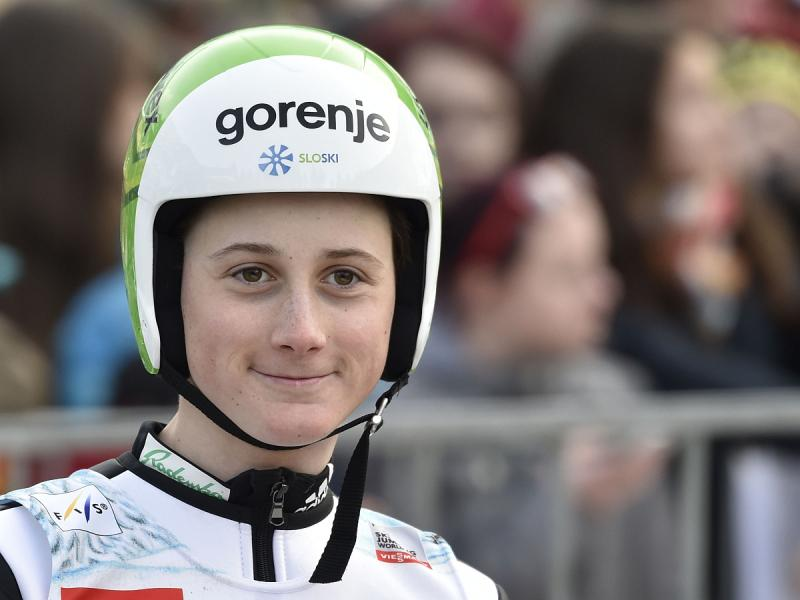 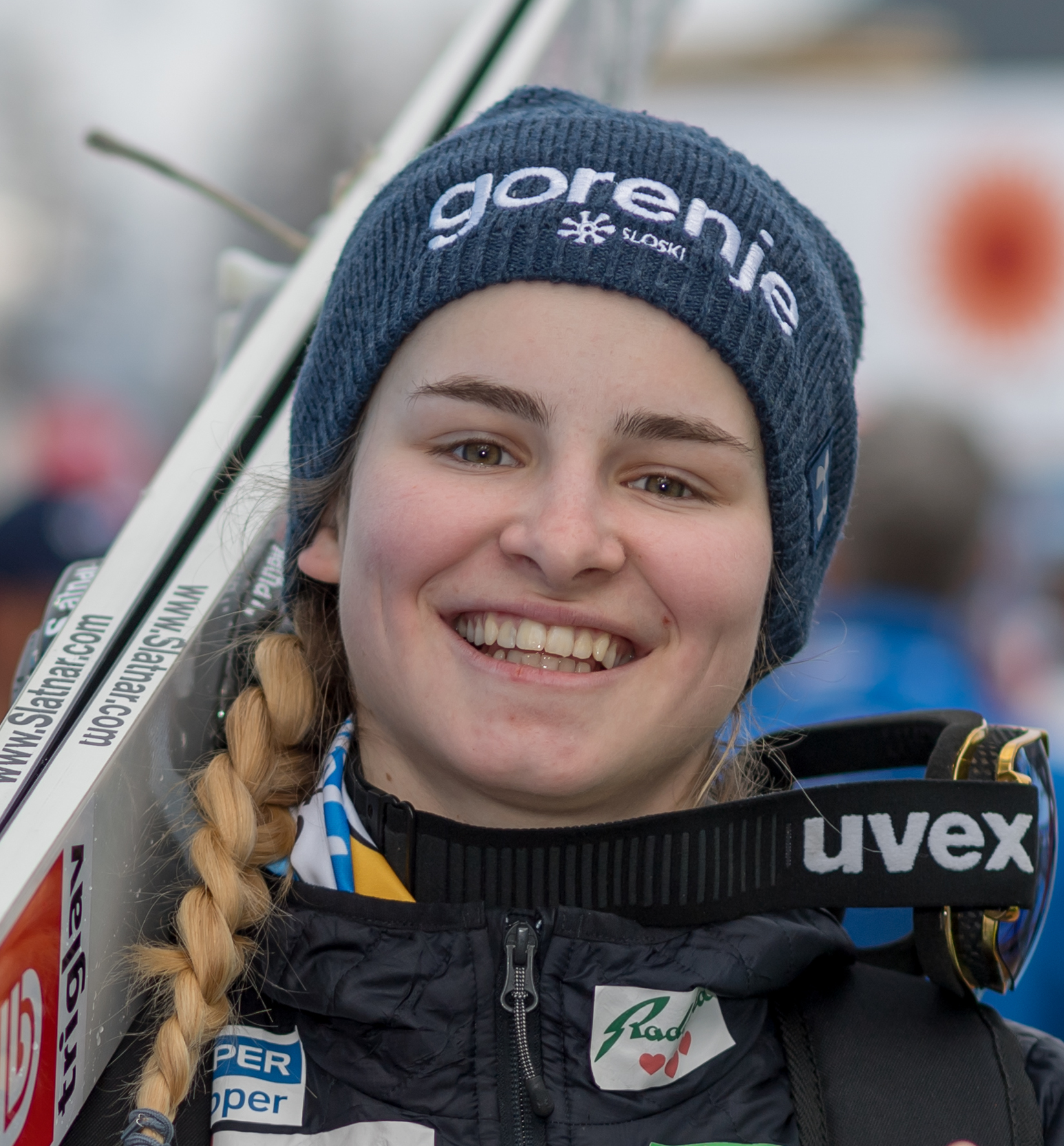 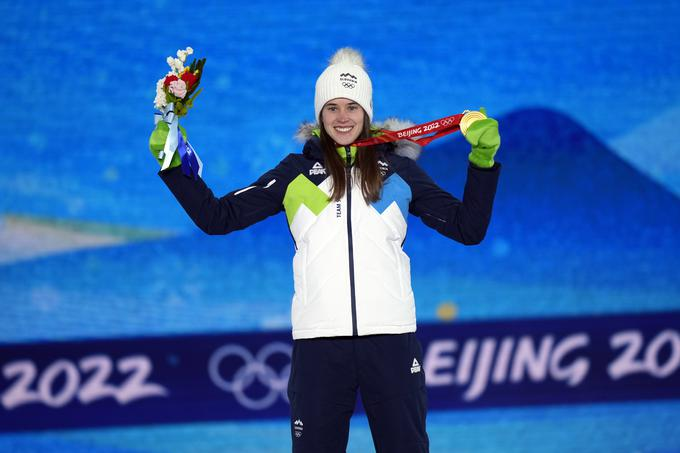 Urša Bogataj
Nika Križnar
Cene Prevc
HVALA ZA VAŠO POZORNOST